NexGen Burner for Insulation Burnthrough
Introduction
Objective
Methodology
Both failure modes for the burnthrough rule will be evaluated for equivalency.  These modes are:
Burnthrough time:  Polyacrylonitrile (PAN) material of two different areal weight will be tested in the picture frame sample holder, and the time to material burnthrough will be measured
8579:  9 oz/yd2
8611:  16 oz/yd2
Backside Heat Flux:  Nextel paper will be installed on the insulation burnthrough rig, and the backside heat flux will be measured with two Gardon heat flux gauges, one on each side of the test rig.  The time to reach 2.0 BTU/ft2s will be used as the comparison point.
For both failure modes, the performance of the new stator at various inlet air pressures will be compared to the performance of the NexGen burner configured according to the parameters outlined in AC25.856-2A
To determine if the new ignitorless stator can be considered equivalent to the original stator baseline configuration for the NexGen burner when testing according to the insulation burnthrough rule 14CFR25.856b
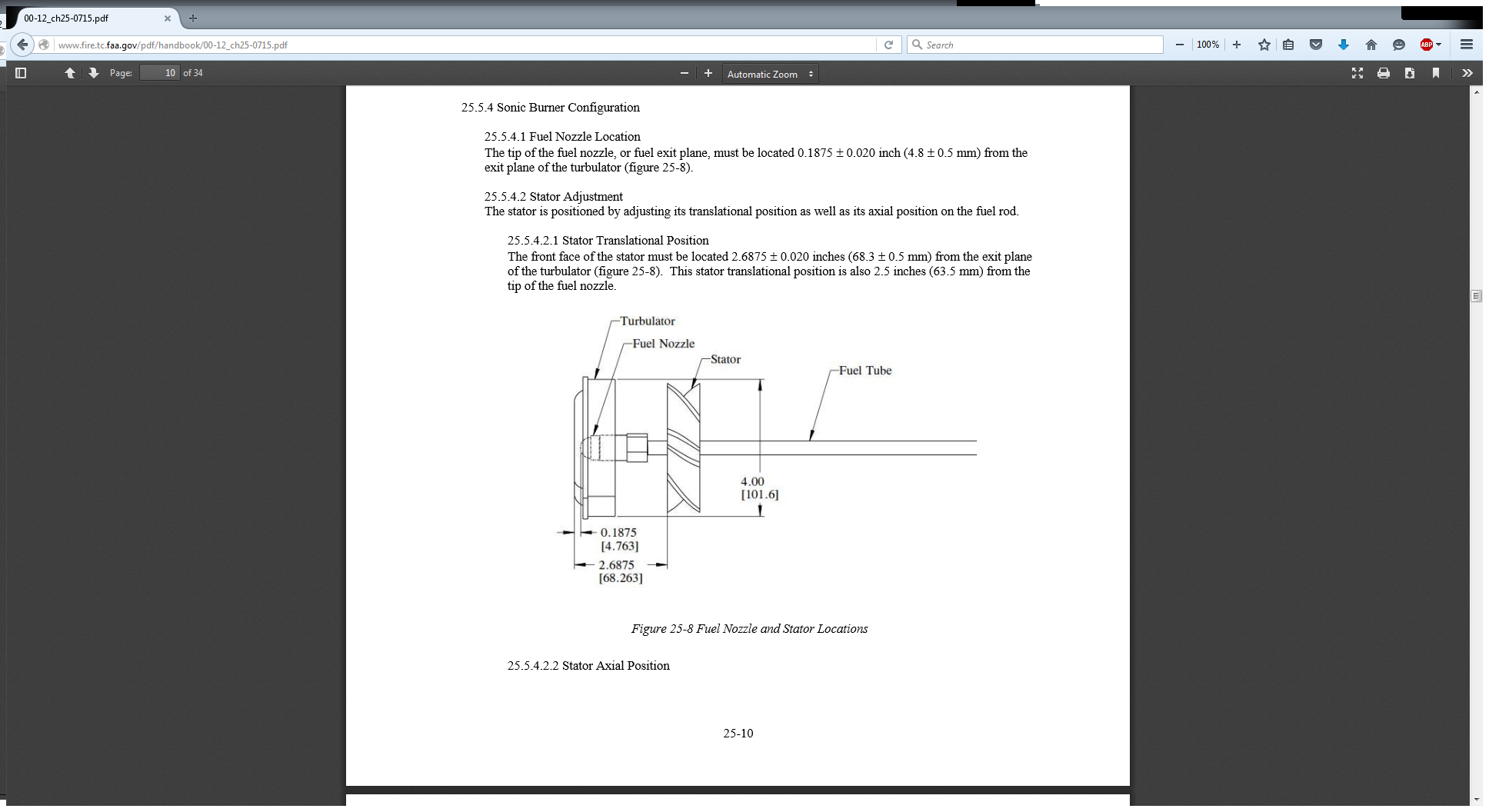 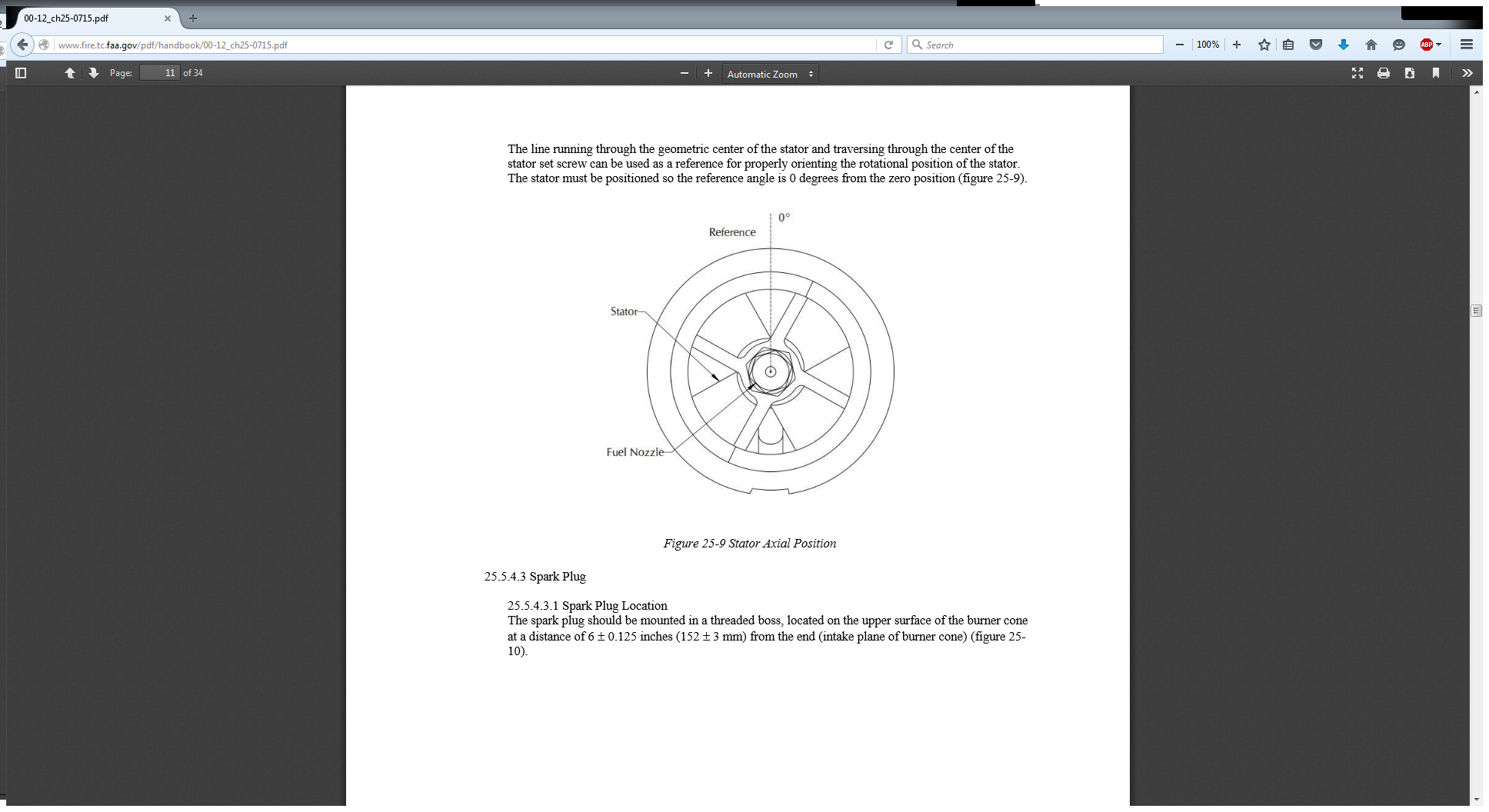 2D PIV Symmetric Stator
Mean In-Plane Velocity
Axial Velocity Profiles
Original Stator
Symmetric Stator
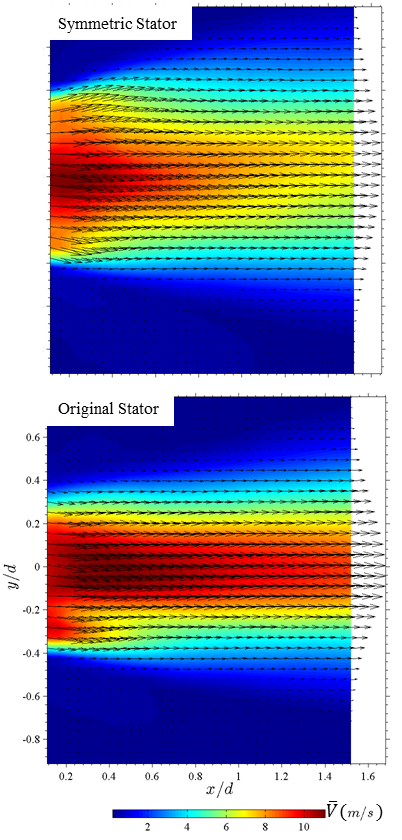 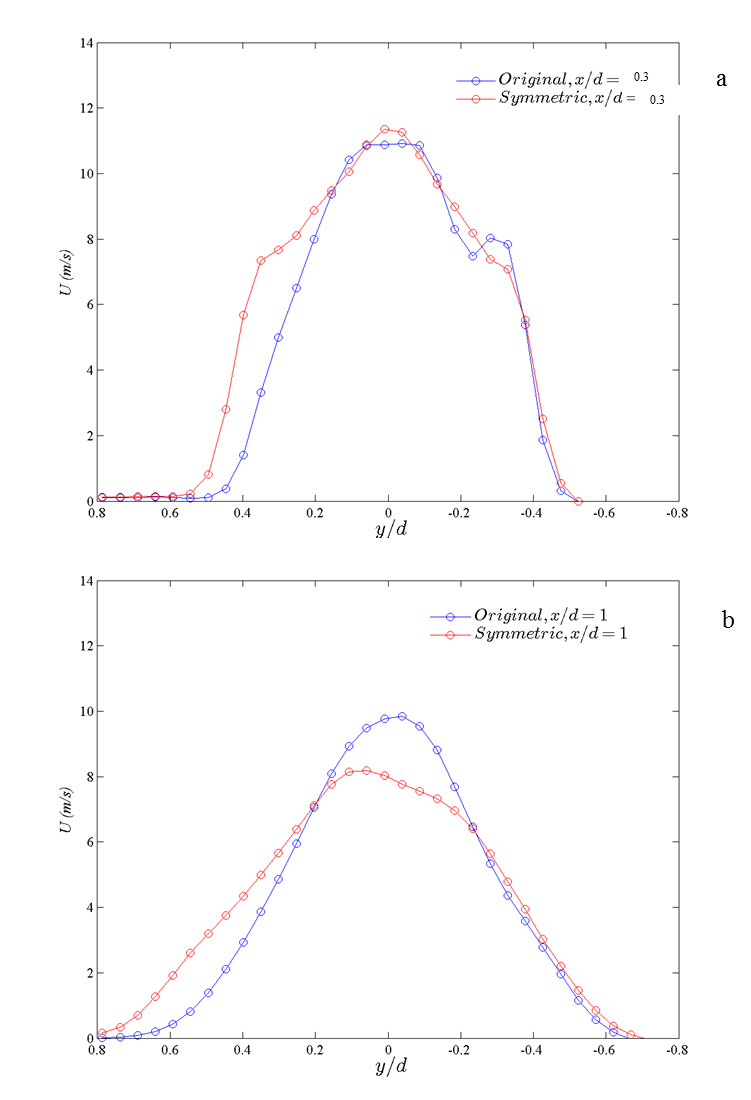 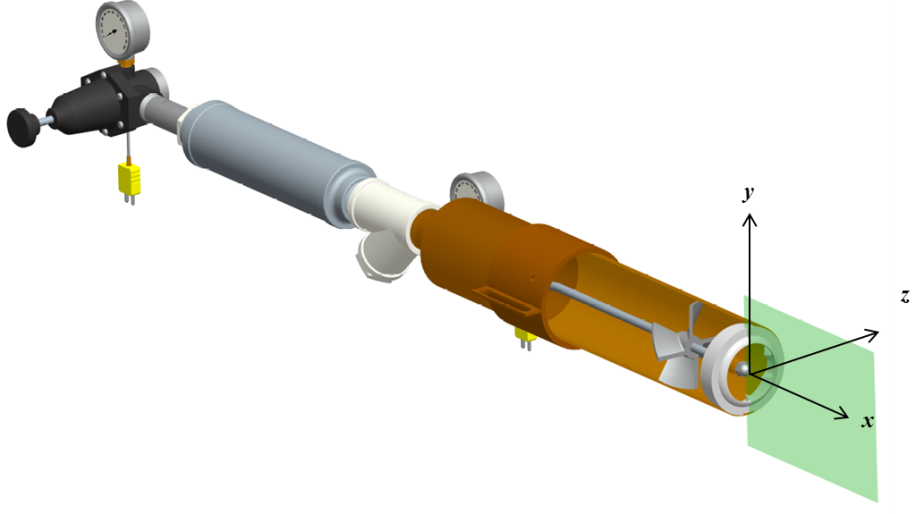 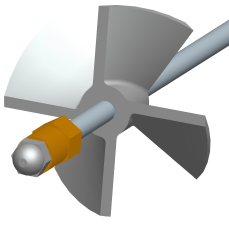 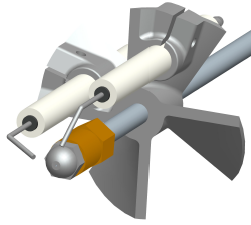 Symmetric stator provides more uniformvelocity distribution
3
2D PIV Symmetric Stator
Symmetric Stator
Original Stator
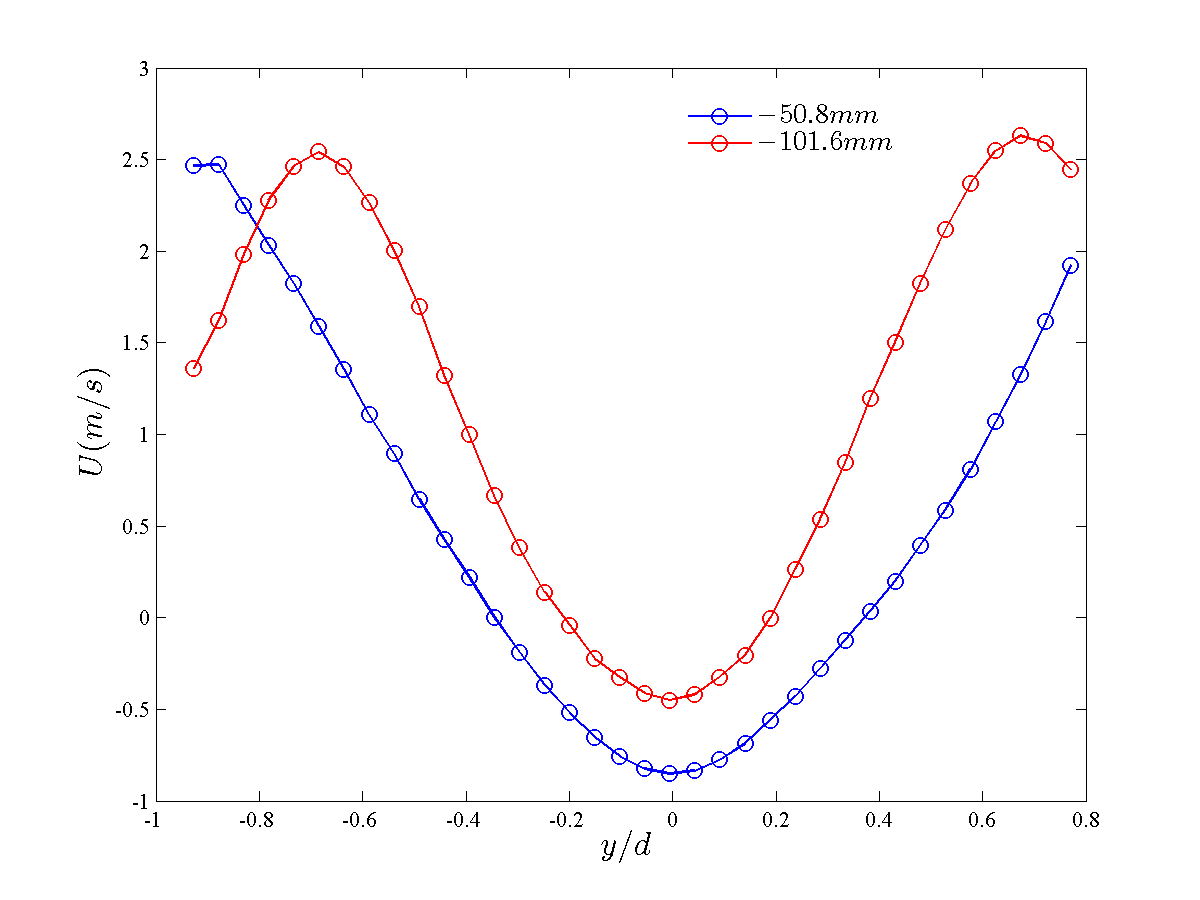 Symmetric Stator
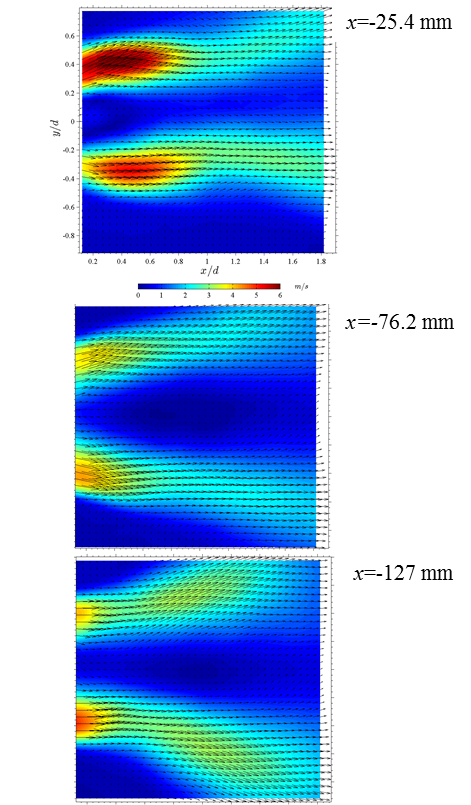 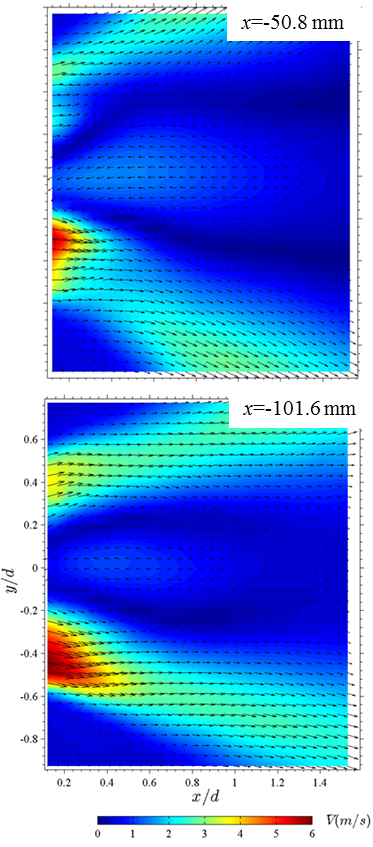 Original Stator
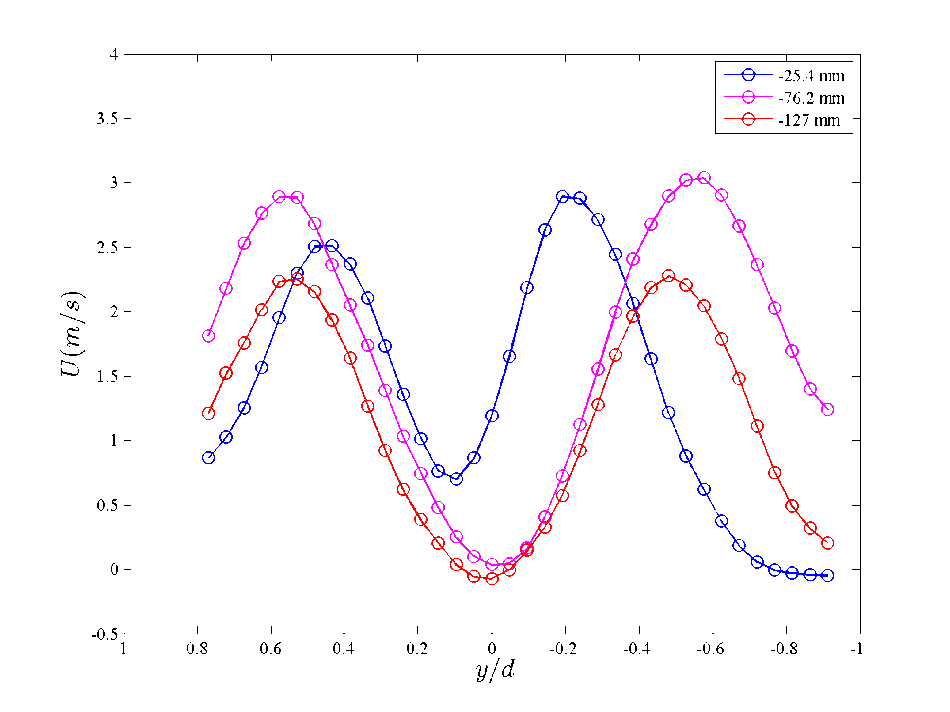 Symmetric stator provides greater jet growth, reverse flow
4
Symmetric Stator Baseline Performance
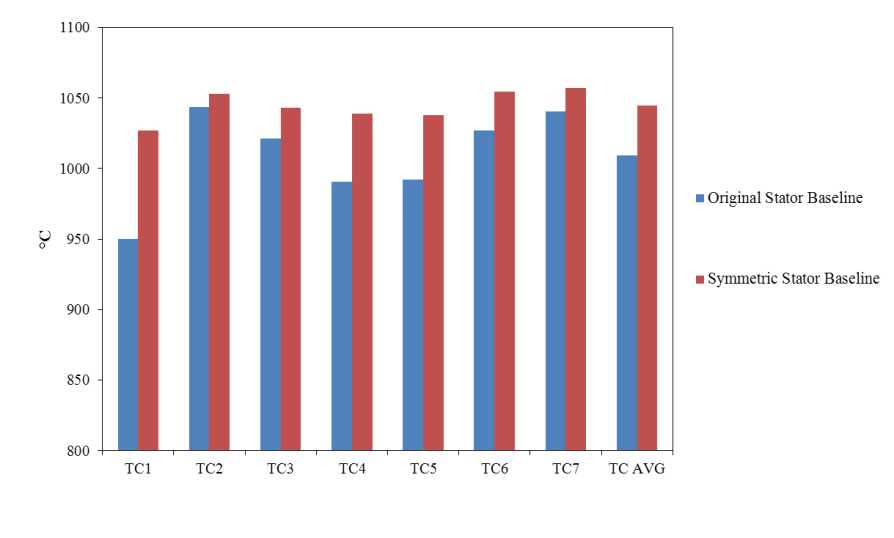 Material Burnthrough Time
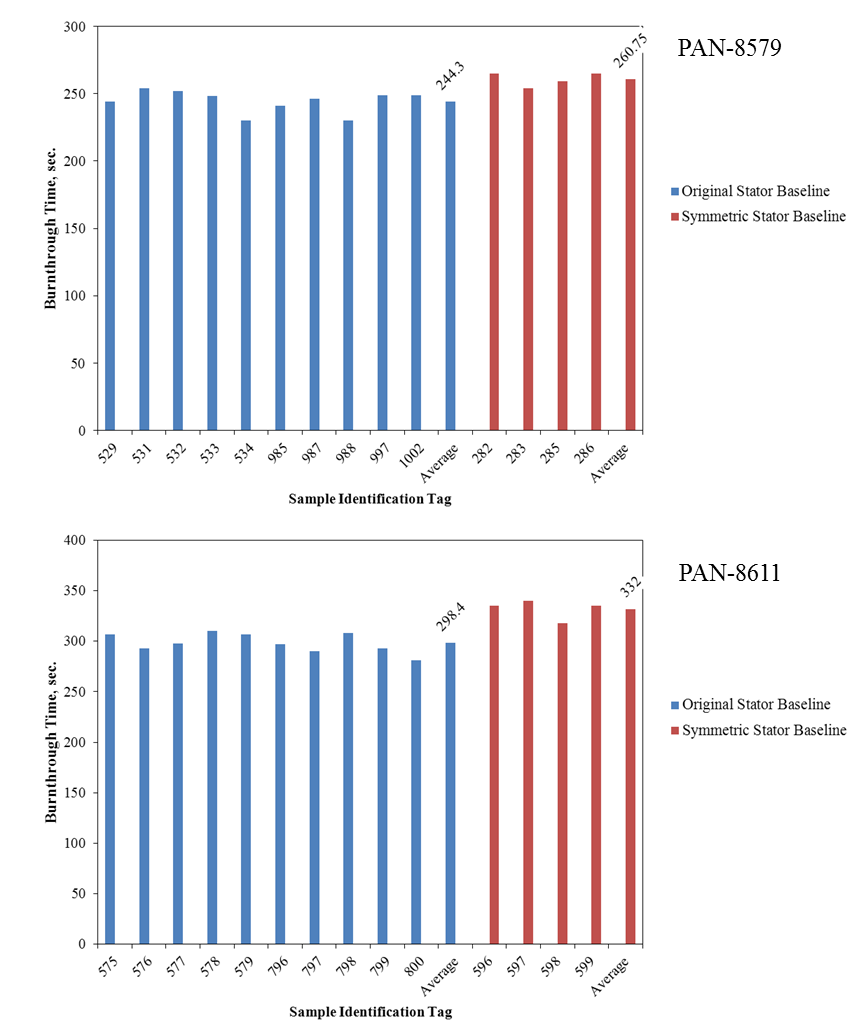 Measured Flame Temperature
T(      )
Both stators tested at identical air, fuel flow rate
Higher flame temperature found with symmetricstator
Longer burnthrough times found with symmetricstator
5
Description of various burner configurations for burnthrough testing
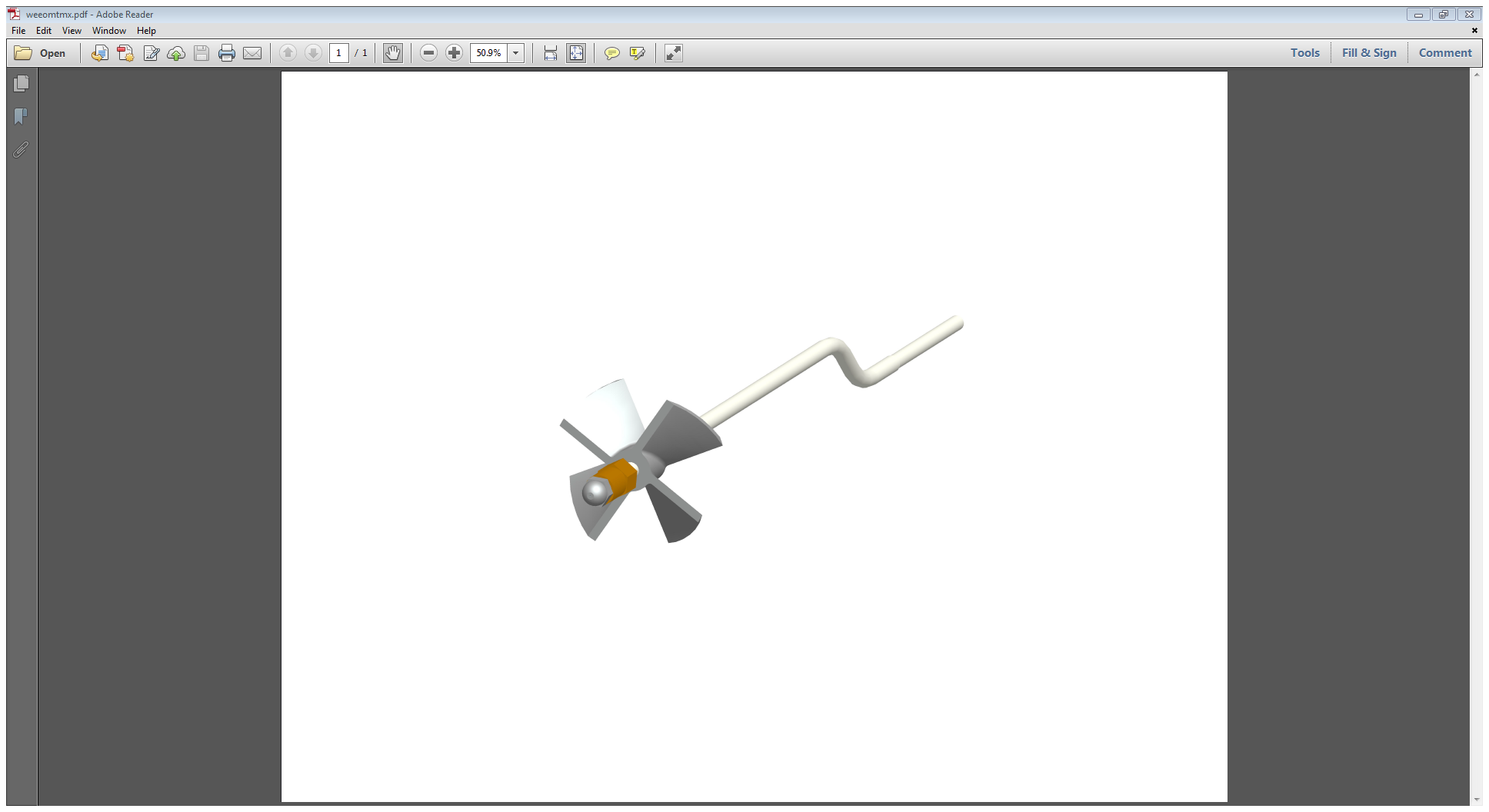 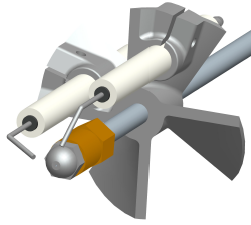 Baseline Stator Configuration (Left) and New Stator Configuration (Right)
Nextel on Picture Frame
Nextel on Test Rig
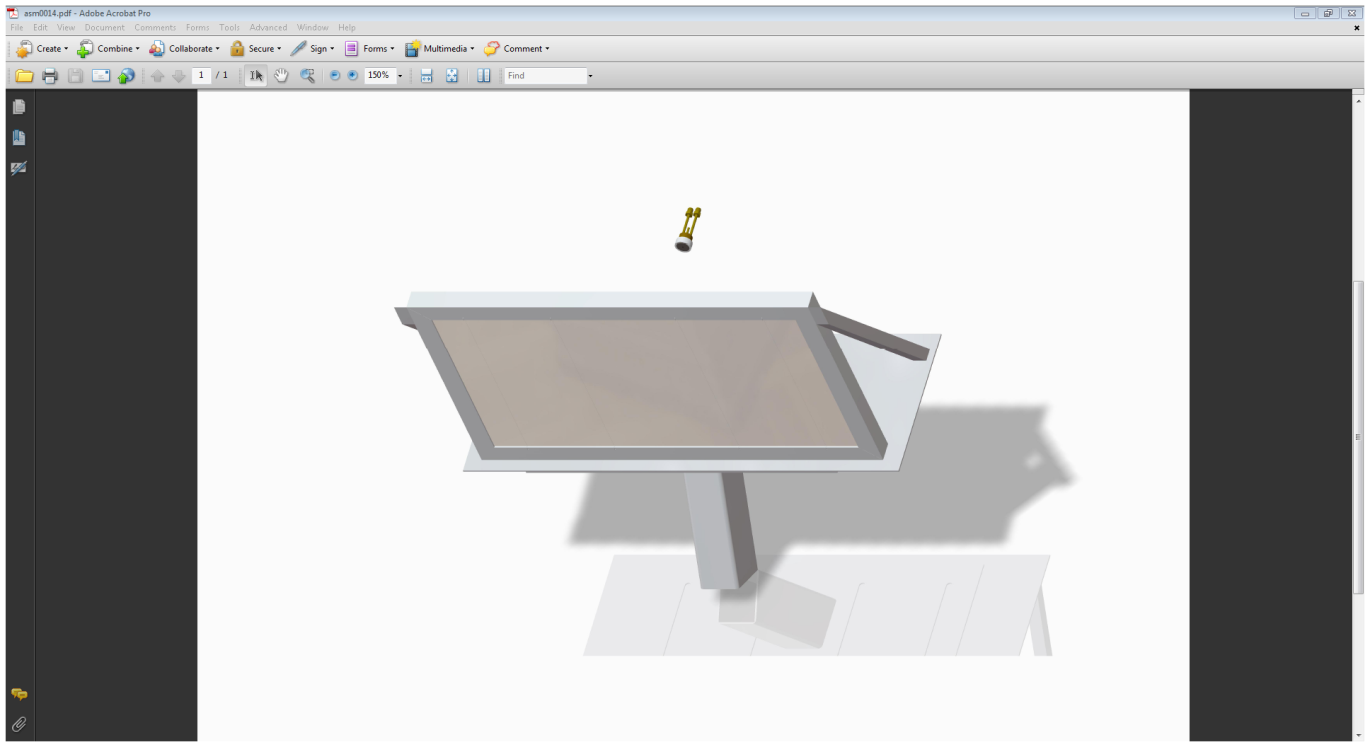 PAN on Picture Frame
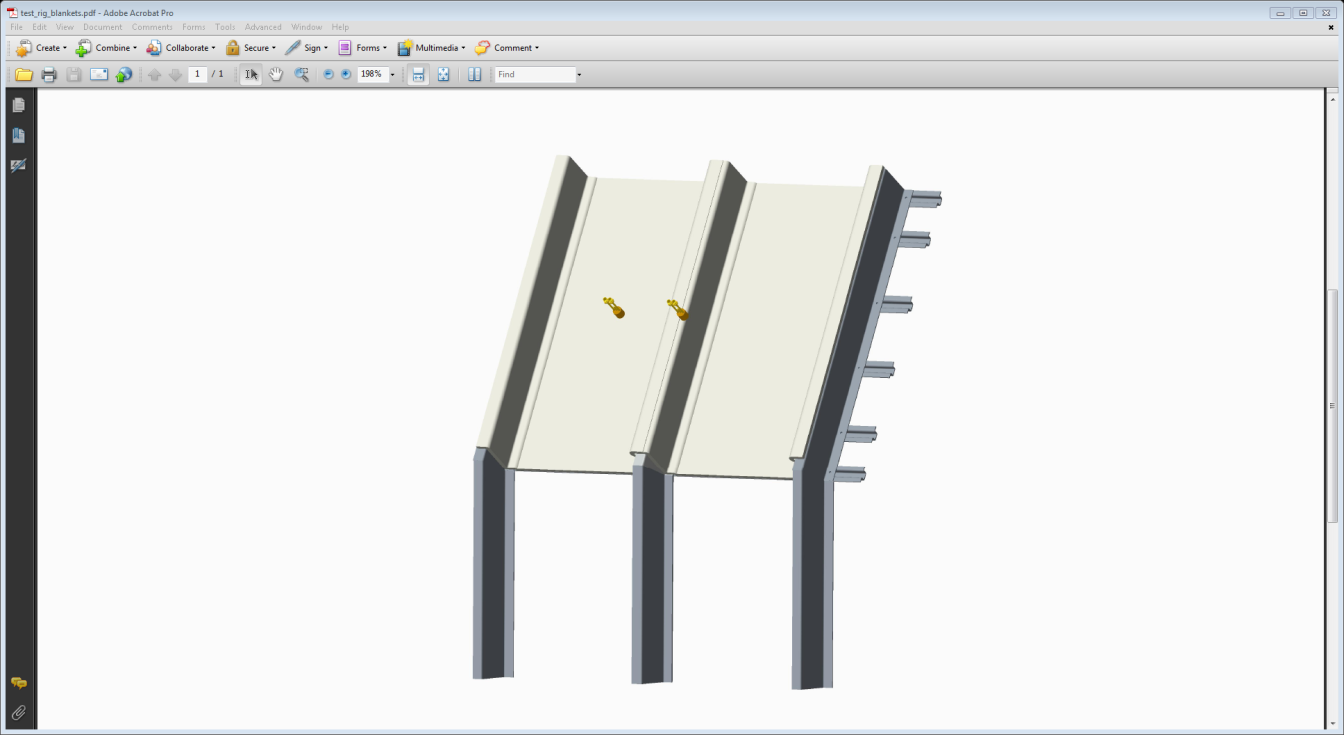 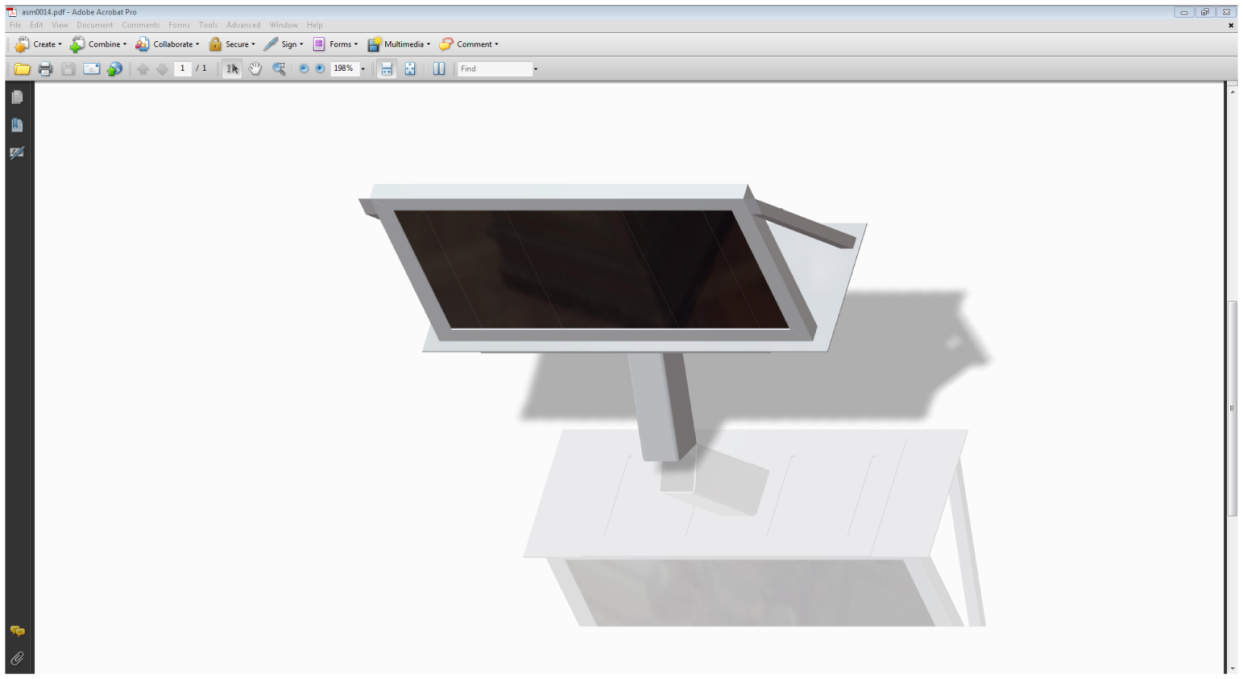 .34 pcf FG
Nextel Paper
Metallized Tedlar
Metallized Tedlar
Insulation Blanket on Test Rig
Insulation Blanket on Picture Frame
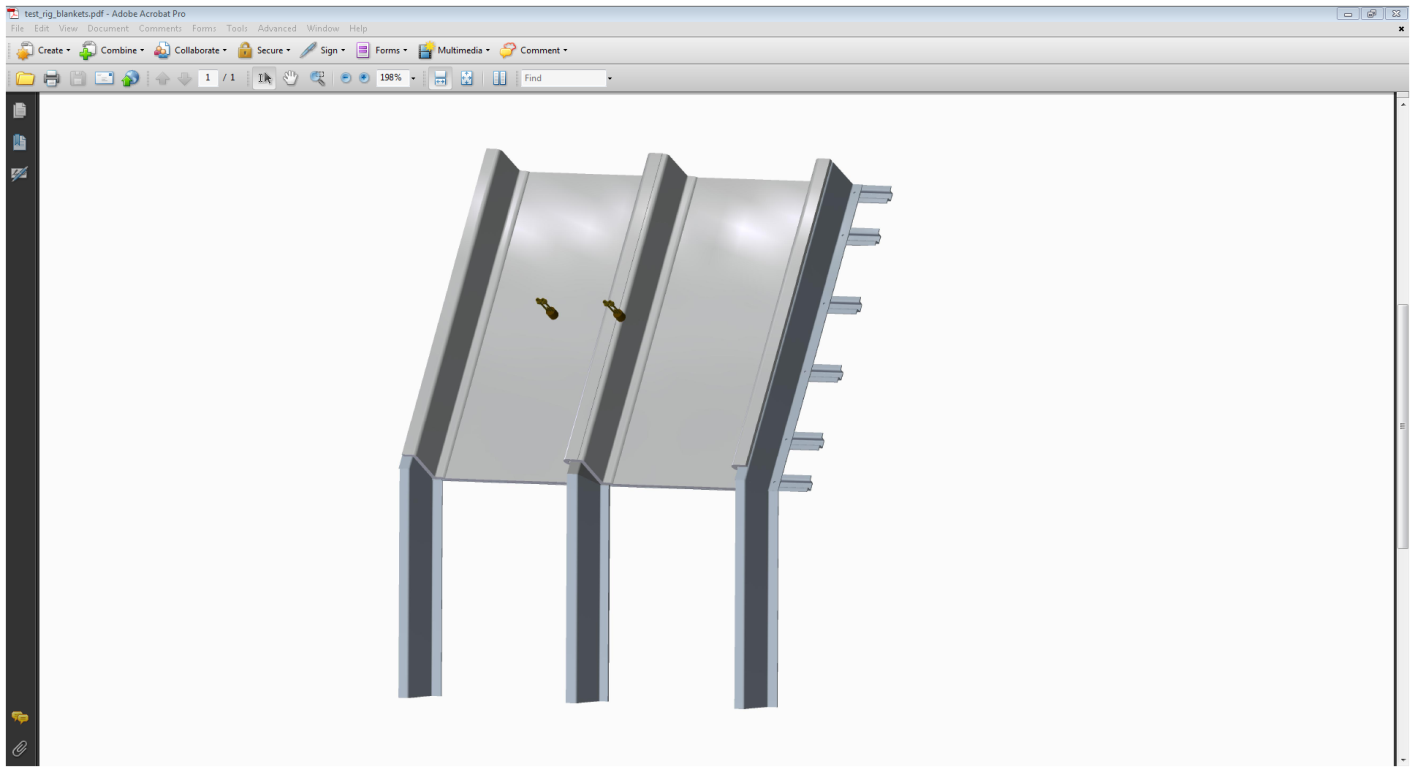 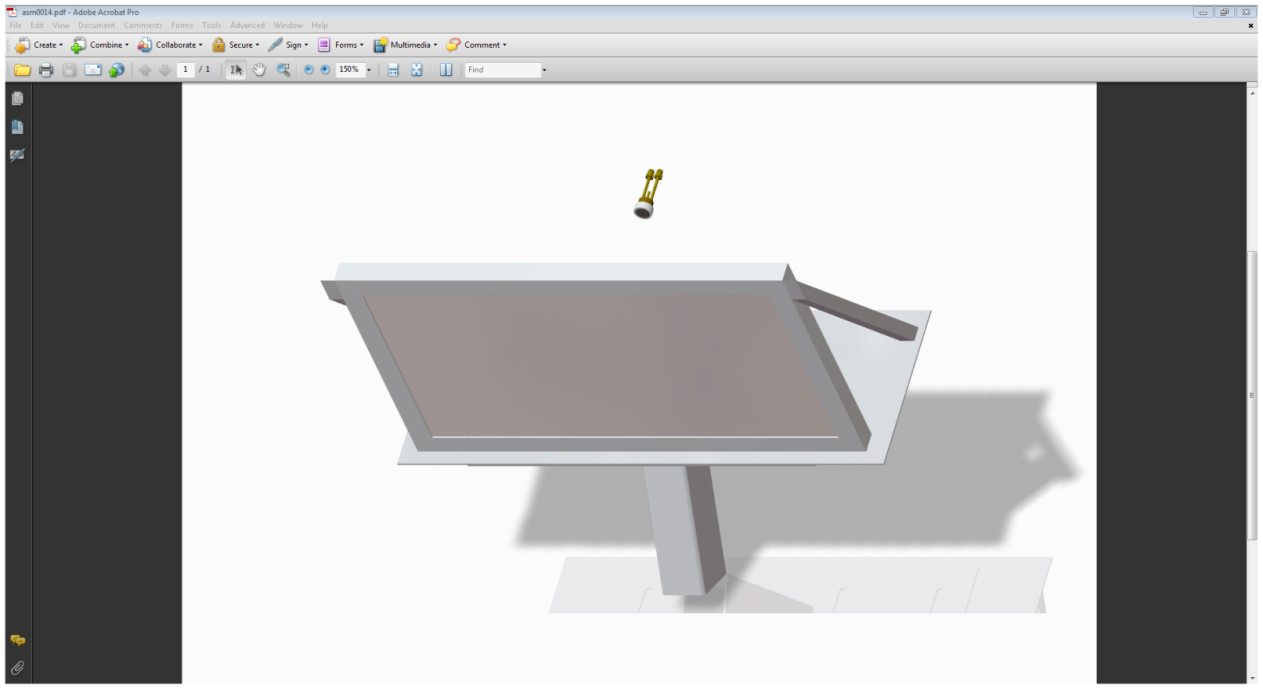 PAN on Picture Frame
PAN on Picture Frame
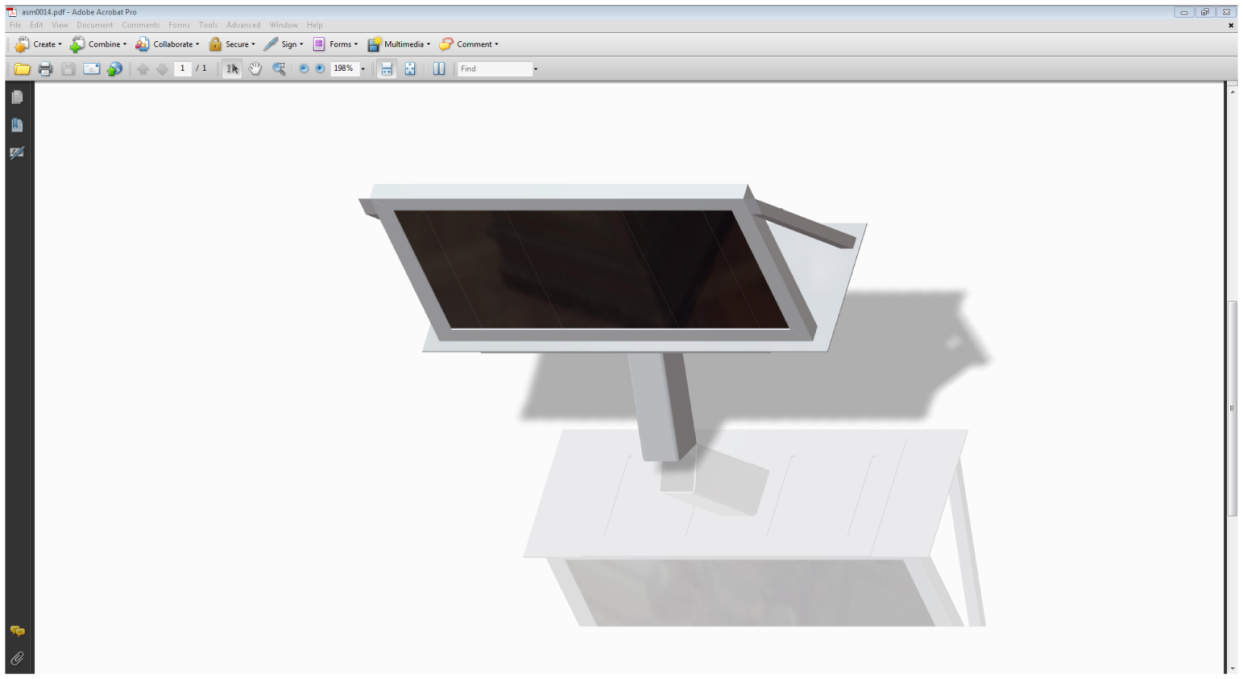 Nextel on Test Rig
Nextel on Test Rig
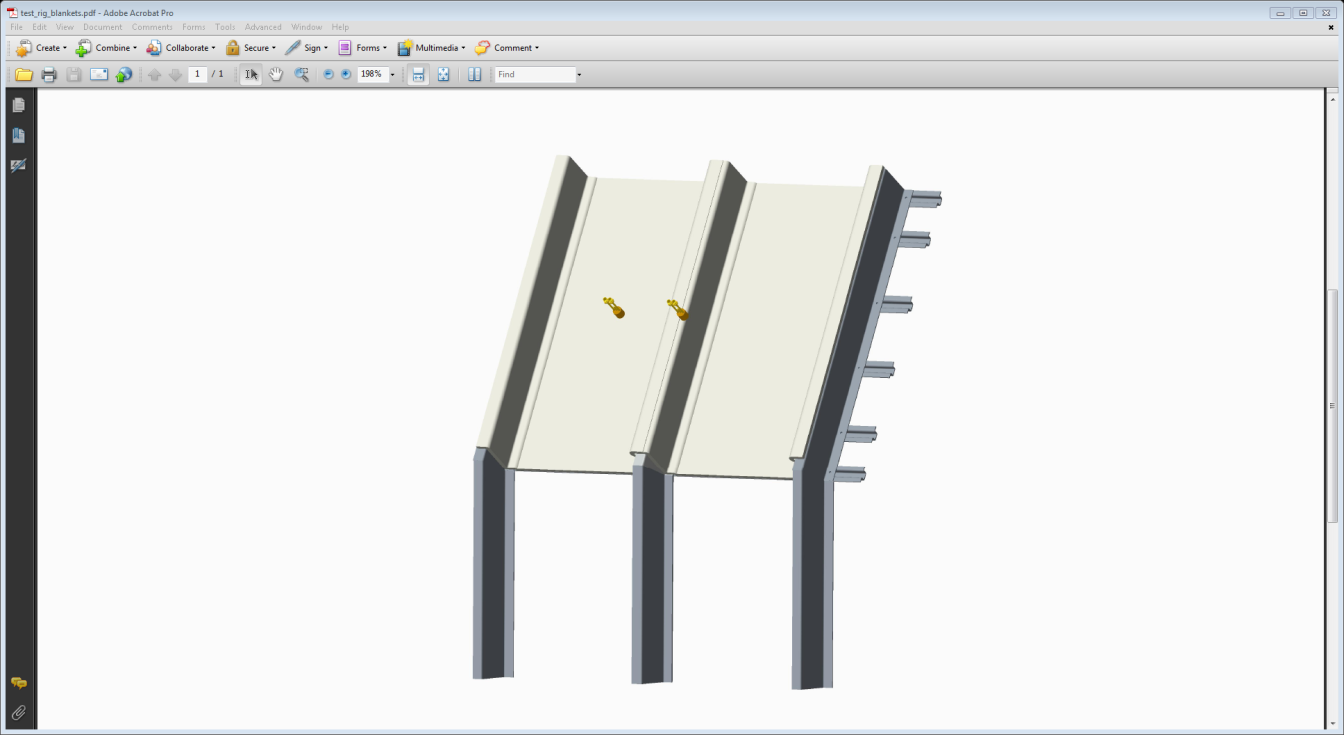 Nextel on Picture Frame
Nextel on Picture Frame
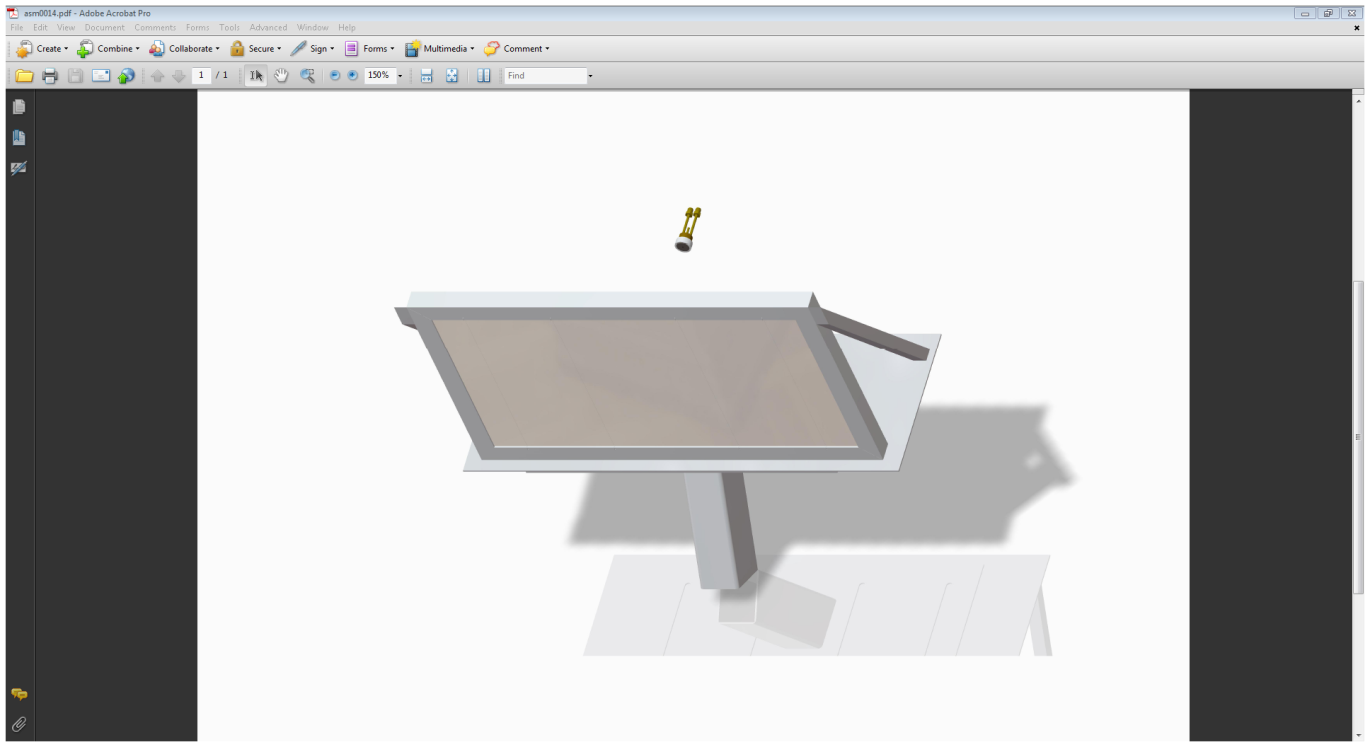 Insulation Blanket on Picture Frame
.34 pcf FG
Nextel Paper
Metallized Tedlar
Metallized Tedlar
Insulation Blanket on Picture Frame
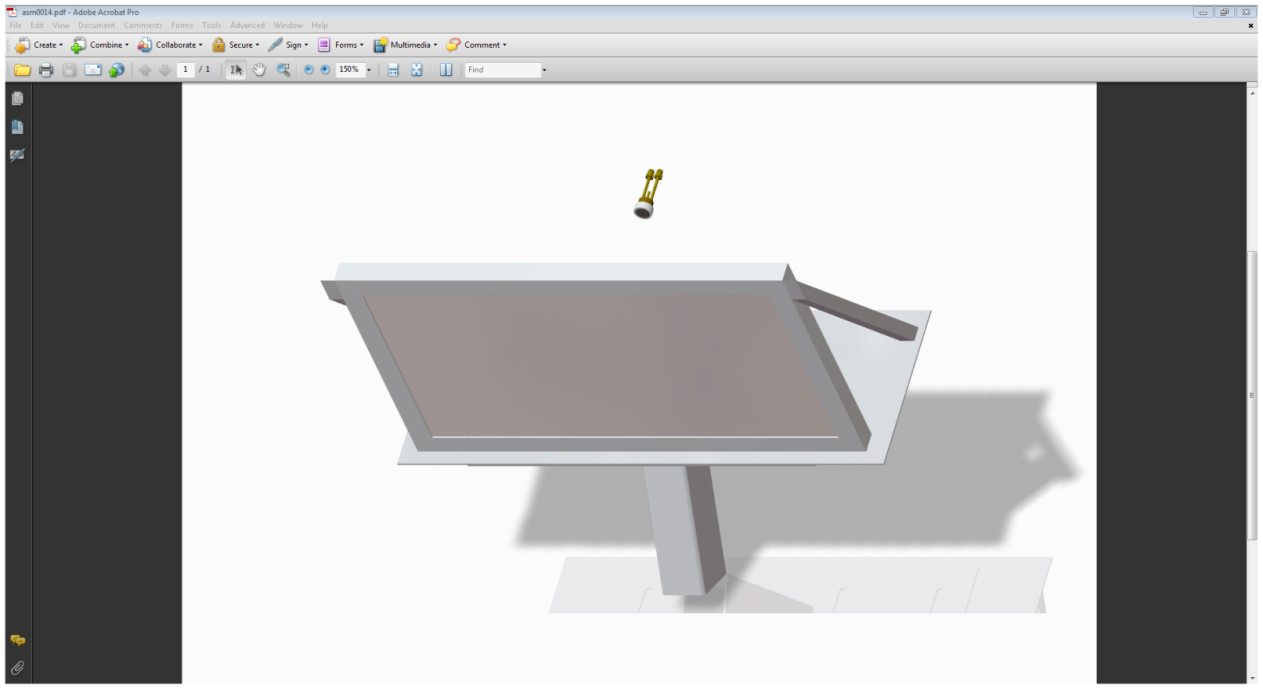 Insulation Blanket on Test Rig
.34 pcf FG
Nextel Paper
Metallized Tedlar
Metallized Tedlar
Insulation Blanket on Test Rig
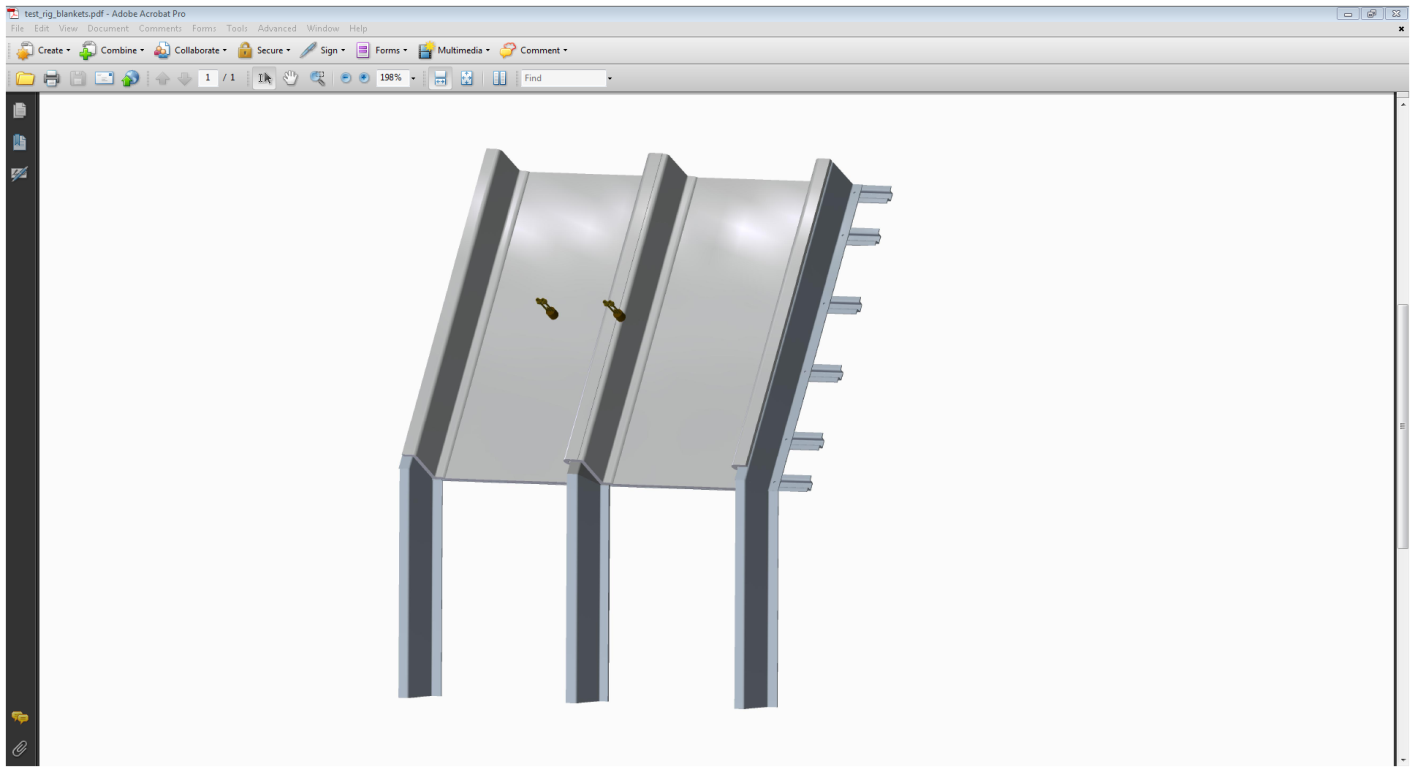 New Stator Testing Summary
The new stator was found to provide similar results to the baseline configuration when adjustments are made to the sonic choke inlet pressure
PAN burnthrough times at 65 psig were within 2-3% of the baseline configuration
At 65 psig, backside heat flux measurements were within 1.5% of full scale when Nextel paper was tested on the picture frame
Testing an actual insulation blanket introduced variables that increased the variation in heat flux measurements between the baseline and new stator configurations
The new stator is favorable over the original stator for several reasons
Ease of setup:  No igniters, wires, etc. in the draft tube.  Less dimensions to specify
Better consistency:  left-to-right heat flux measurements variations reduced with new setup
2016 Comparative Test Series:  In Progress
Participation by 11 labs across 3 continents
Accufleet – USA 
Airbus – Germany 
Boeing – USA 
DGA – France 
Embraer – Brazil
FAATC – USA 
Govmark – USA 
Jehier – France 
Rescoll – France 
Resonate – N. Ireland
Triumph – USA
Each lab shipped samples for two-part test series
10 PAN-8579 9 oz/yd2 felt samples for picture frame testing
10 PAN-8611 16 oz/yd2 felt samples for picture frame testing
6 Brook One BO856B-II thermal acoustic insulation blankets for test rig testing
Testing with original stator (with igniters and wires)
5 PAN-8579
5 PAN-8611
6 BO856B-II (3 tests worth)
Testing with new stator (no igniters or wires)
5 PAN-8579
5 PAN-8611
Comprehensive testing instructions e-mailed to each lab
Test Details
Instructions include all details for setting up burners, equipment, and test samples
A gardon gauge is to be installed on picture frame to get heat flux data while testing PAN samples
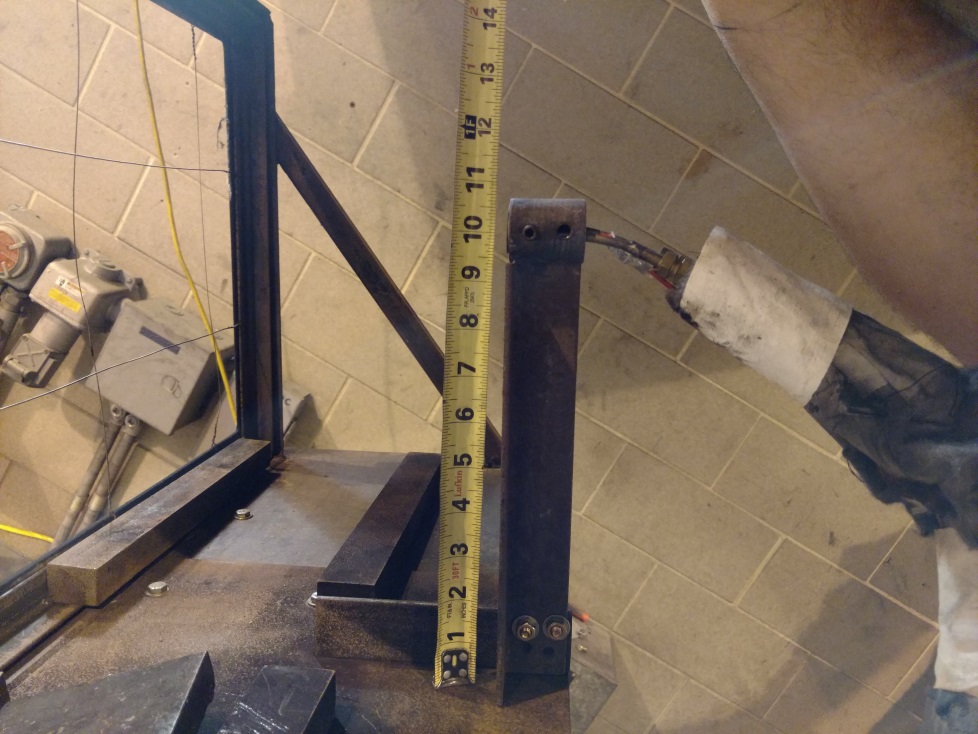 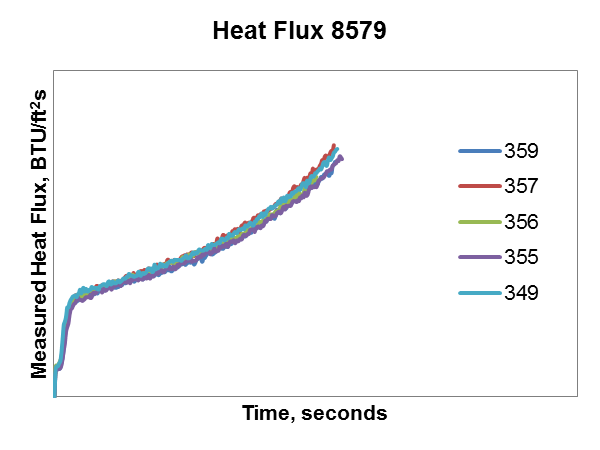 Old Stator
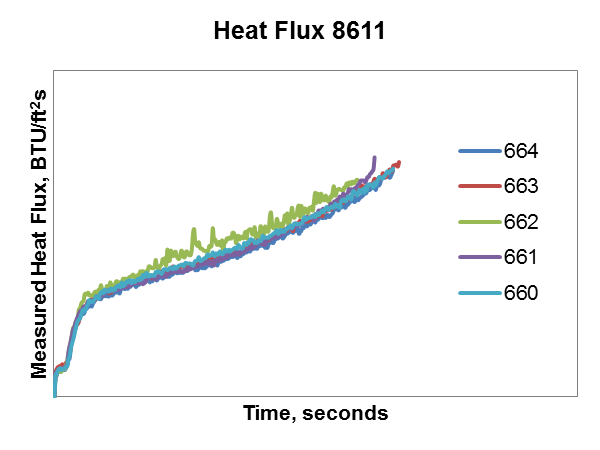 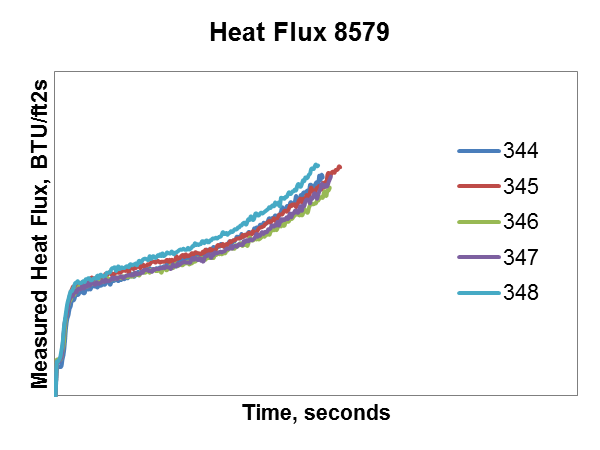 New Stator
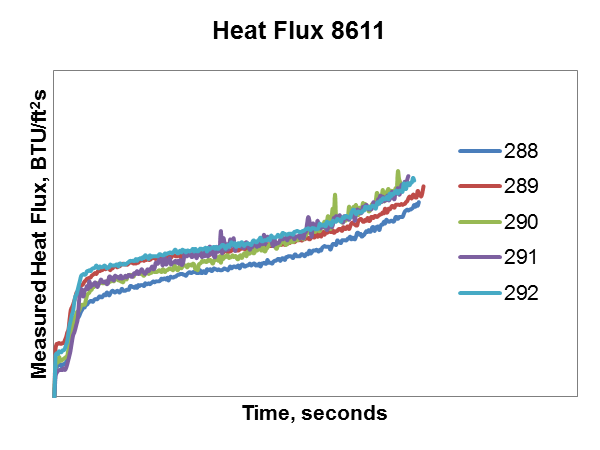 All Tests
Average of All Tests
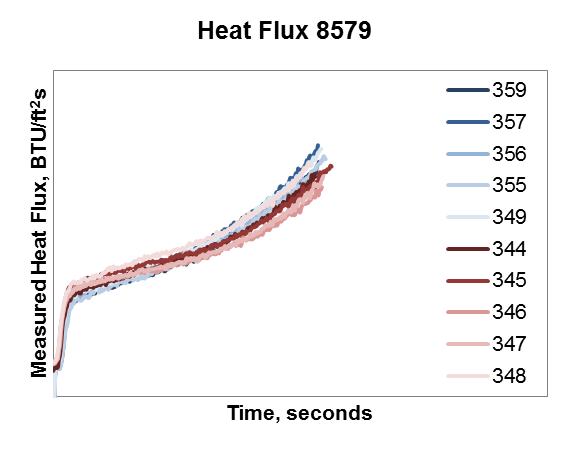 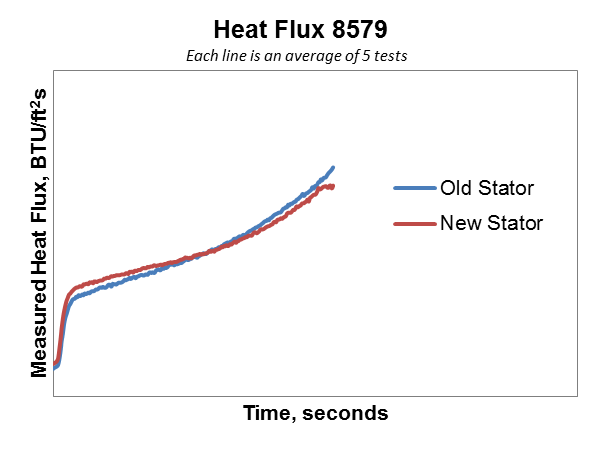 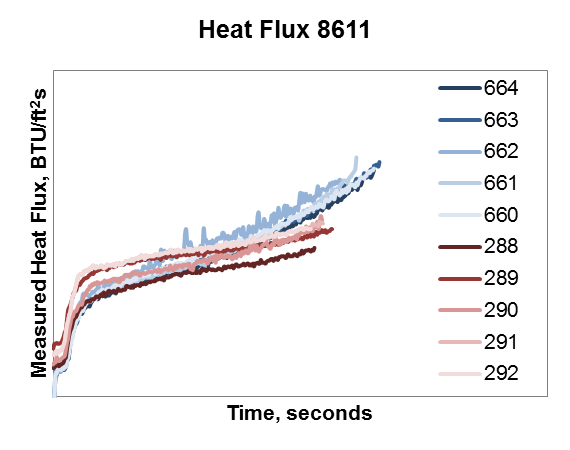 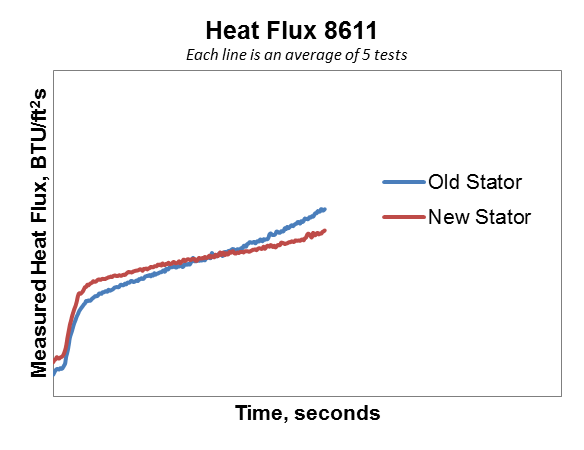 RR 2016 Summary – To Date
Results will be compiled over next few months
Final results should be available by March 2017 IAMFTWG meeting
Questions?
Robert I. Ochs
Fire Safety Branch
William J. Hughes Technical Center
ANG-E212; Bldg 287
Atlantic City, NJ 08405
T 609 485 4651
E robert.ochs@faa.gov